GE 103- Database Management
Lab#06

Creating Tables
Creating tables
Returning to the same domain once again, you have identified the following relations:
Teachers(name, room)room → Rooms.name
TeacherTitles(teacher, title)teacher → Teachers.name
Rooms(name, nrSeats)nrSeats != 13nrSeats > -2
Courses(name, teacher, nrStudents)teacher → Teachers.name
Classes(course, day, hour)course → courses.nameday is any normal weekday except Sunday, or it could be Someday.

Write SQL statements that would create these relations as tables. Remember to include all constraints in your tables, including the (somewhat non-ordinary) value constraints given in the schema above.
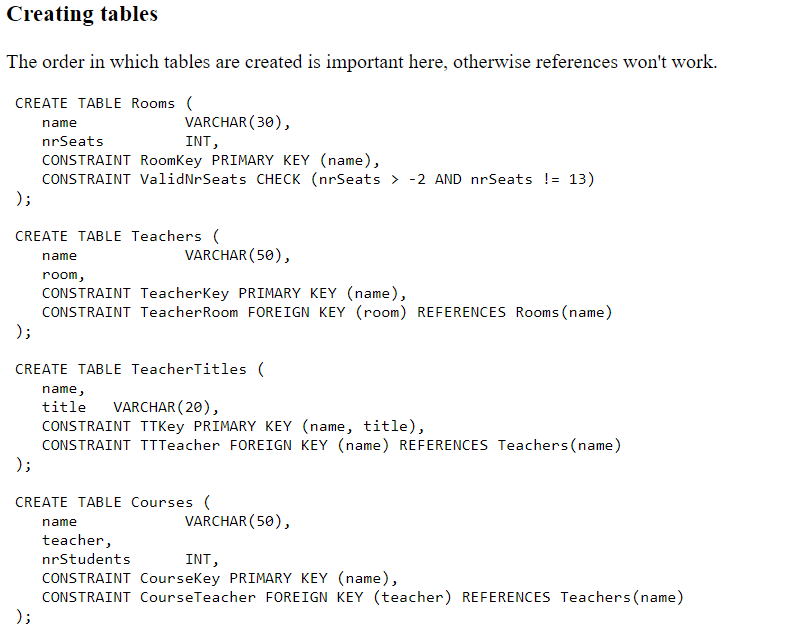 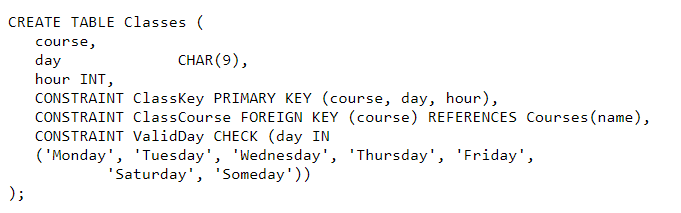